γλωσσικη μεταβολη
Αλλάζει η γλώσσα;
Charles dickens, dombey and son
“There was no light nonsense about Miss Blimber…She was dry and sandy with working in the graves of deceased languages. None of your live laguages for Miss Blimber. They must be dead-stone dead- and then Miss Blimber dug them up like a Ghoul”
Αλλαζει;
Υπερεκμετάλλευση των φυσικών πόρων του πλανήτη είναι το φαινόμενο κατά το οποίο οι ανανεώσιμοι ή μη φυσικοί πόροι του πλανήτη, εκμεταλλεύονται από τον άνθρωπο σε τέτοιο βαθμό, με αποτέλεσμα ή να έχουν εξαντληθεί ή να εξαντληθούν πολύ σύντομα
Απαγορευτικό για τα λιμάνια του Λαυρίου - Ραφήνας - Πιθανά να ακυρωθούν δρομολόγια και από άλλα λιμάνια 
Τα σχόλια του διεθνή Τύπου για την έκδοση του 5ετούς ομολόγου
Lord’s Prayer
Old English
Modern English
[....]g fæder, þu þe on heofonum eardast,geweorðad wuldres dreame. Sy þinum weorcum halgadnoma niþþa bearnum; þu eart nergend wera.Cyme þin rice wide, ond þin rædfæst willaaræred under rodores hrofe, eac þon on rumre foldan.Syle us to dæge domfæstne blæd,hlaf userne, helpend wera,8 þone singalan, soðfæst meotod.Ne læt usic costunga cnyssan to swiðe,ac þu us freodom gief, folca waldend,from yfla gewham, a to widan feore.(The Exeter Book, ed. Krapp and Dobbie 1936)
Our Father, who art in heaven, Hallowed be thy Name. Thy kingdom come. Thy will be done, On earth as it is in heaven. Give us this day our daily bread. And forgive us our trespasses, As we forgive those who trespass against us. And lead us not into temptation, But deliver us from evil. For thine is the kingdom, and the power, and the glory, for ever and ever. Amen.
Κειμενα απο την ιστορια τησ Ελληνικήσ Ι: Μακρυγιαννησ
Ἐκεῖ ὁποῦ τρώγαμε ὅλοι ψωμί, οἱ Τοῦρκοι ἀπόξω, τὴν νύχτα, μᾶς βρίζαν· εἶχα τὴν μάγκα μου, ὁποῦ τρώγαμεν ὅλοι μαζὶ μὲ τοὺς μουσαφιραίγους· τοὺς λέγω: «Ἀδελφοί, ἐδῶ σας ἔχω ζαϊρέδες ὁποῦ τρῶτε, κρασί, ρακὶ κι᾿ ὅλα σας τὰ συγύρια. Οἱ ἄλλοι τοῦ κάστρου τρῶνε ξερὸ ψωμί. Τὸ λοιπὸν ἐμεῖς νὰ τρῶμεν, καὶ οἱ Τοῦρκοι νὰ μᾶς διατιμοῦν δὲν βαστιέται. Θέλω κοφίνια τούρκικα ἀπὸ τὰ χαρακώματά τους!» Μοῦ λένε οἱ γενναῖοι ἄντρες – ἦταν ὅλο νοικοκυρόπουλα Ἀθηναῖγοι κι᾿ ὀλίγοι Φηβαῖγοι, ὁποῦ τοὺς εἶχα πάντοτες μαζί μου. ..Σηκώθηκαν ὅλοι καὶ βγαίνουν ἀναντίον τῶν Τούρκων εἰς τὰ χαρακώματά τους καὶ τοὺς τζακίζουν: καὶ σκότωσαν πεντέξι Τούρκους, τοὺς πῆραν καὶ καμπόσα κοφίνια. Τοὺς πισωδρόμησαν οἱ Τοῦρκοι. Τότε δὲν ἦταν καλὸ αὐτό, ὅτ᾿ εἶναι πρῶτο κίνημα κι᾿ ὅποιος λάβη θάρρος, θὰ λάβη διὰ πάντα. Μοῦ λένε: «Ἔβγα κ᾿ ἐσύ, καπετᾶνε». Ἐγὼ εἶμαι φιλόζωγος, ὅμως μου πειράζεταν καὶ ἡ φιλοτιμία, ὅτι ἐγὼ ἤμουν ὁ αἴτιος νὰ τοὺς εἰπῶ αὐτό. Τότε μὲ τοὺς ἴδιους ἐβήκαμεν ἀντάμα, χαλάσαμεν τοὺς Τούρκους.
Κειμενα απο την ιστορια τησ ΕλληνικησΙΙ: Μαχαιρασ, Κυπροσ (15ος αι.)
Καὶ ὅντα τὴν ἐγόρασεν ὁ αὐτὸς ρὲ Οἐνγκε τὴν Κύπρον ἀπὲ τοὺς Τεμπλιῶτες καὶ τοὺς Λαγκουβάρδους, μανθάνοντα τὴν ἀγανάκτησιν ὅπου τοὺς ἐποῖκαν καὶ τὸν σφαμὸν εἰς τὴν χώραν, ἦτον εἰς μεγάλην ἔννοιαν καὶ ἐννοιάζετον πῶς νὰ ποίσῃ νὰ μὲν ἔχουν κακὸν εἰς τὴν Κύπρον, ὅτι ὅλος ὁ τόπος ἦτον γεμάτος Ρωμαῖοι, καὶ ἐλάλεν εἰς τὸν ἐμαυτόν του: «Ὅποτε θελήσου νὰ ρεβελιάσουν κατὰ μέναν, ἠμποροῦ νὰ τὸ ποίσουν καὶ θέλουν ἔχειν βοήθειαν τὸν βασιλέαν τῆς Κωνσταντινόπολις, καὶ ἐμποροῦν μὲ δύναμιν νὰ σηκώσουν τὸ ρηγάτον ἀπὲ τὰς χεῖρας μου.» Ἔννοιάστην νὰ δηθῇ μὲ τὸν σουλτάνον τοῦ Καρίου, καὶ ἔπεψεν μαντατοφόρους παρακαλῶντα τον, ὅτι πάντα ἀποὺ τὸν θεὸν εῖνε, ὅτι οἱ λᾶς ν᾿ ἀγαποῦν τοὺς γειτόνους τους, «καὶ μὲ τὴν χάριν τοῦ θεοῦ εἴμεστεν γειτόνοι· παρακαλῶ σε νὰ ποίσωμεν δῆμμαν μεσόν μας, καὶ προυμουτιάζω σου, ὅτι πάντα νὰ ἦμαι φίλος σου σπλαγχνικός, καὶ νὰ κρατῶ τοὺς φίλους σου διὰ ἀγαπημένους μου φίλους καὶ τοὺς ἐχθρούς σου ὡς θανατήσιμούς μου ἐχθρούς·
Κειμενα απο την ιστορια τησ ΕλληνικησΙΙΙ: Μοσχοσ, 6ος αι.
Ἐγὼ δὲ λέγω αὐτῇ· Γυνὴ, ποίας ἁμαρτίας ἔχεις;
Καὶ αὐτή· Οἴμοι, ὅτι οὐκ ἔστιν ἁμαρτία ἣν οὐκ (15)
ἔπραξα, καὶ διὰ τὰς ἐμὰς ἁμαρτίας ὅλοι μέλλετε
ἀπολέσθαι. Τότε διηγήσατό μοι, φησὶν, ἡ γυνή τι
τοιοῦτον· Ὄντως, κύριε ὦ ναύκληρε, ἐγὼ ἡ ἀθλία
ἄνδρα ἔσχον, καὶ δύο παιδία ἐξ αὐτοῦ, τὸ ἒν ὡς ἐν-
νέα χρόνων, καὶ τὸ ἄλλο ὡς πέντε ἐτῶν, καὶ ἐπὶ (20)
τούτοις ἐτελεύτησεν ὁ ἀνήρ μου, καὶ ἔμειναν χήρα.
Στρατιώτης δὲ πλησίον μου ἔμενεν, καὶ ἠθέλησα ἵνα
λάβῃ με εἰς γυναῖκα· καὶ ἔπεμψα πρὸς αὐτόν τινας.
Ὁ δὲ στρατιώτης λέγει· Οὐ λαμβάνω γυναῖκα ἔχου-
σαν τέκνα ἀπὸ ἄλλου ἀνδρός. Τότε ἐγὼ ὡς ἤκουσα (25)
ὅτι οὐ θέλει με λαβεῖν διὰ τὰ παιδία, ἅμα δὲ καὶ
φιλοῦσα αὐτὸν, ἔσφαξα τὰ δύο μου παιδία ἡ ἀθλία,
καὶ ἐδήλωσα αὐτῷ, ὅτι Ἰδοὺ νῦν οὐδένα ἔχω, Ὡς οὖν
ἤκουσεν ὁ στρατιώτης περὶ τῶν παιδίων τὸ τί ἐποίησα,
λέγει· Ζῇ Κύριος κατοικῶν ἐν οὐρανῷ, οὐ μὴ λάβω (30)
αὐτήν.
Κειμενα απο την ιστορια τησ ΕλληνικησIV: Δημοσθενησ (4ος αι. π.Χ.)
Πρῶτον μὲν οὖν οὐκ ἀθυμητέον, ὦ ἄνδρες Ἀθηναῖοι,
τοῖς παροῦσι πράγμασιν, οὐδ’ εἰ πάνυ φαύλως ἔχειν δοκεῖ.
ὃ γάρ ἐστι χείριστον αὐτῶν ἐκ τοῦ παρεληλυθότος χρόνου,
τοῦτο πρὸς τὰ μέλλοντα βέλτιστον ὑπάρχει. τί οὖν ἐστι
τοῦτο; ὅτι οὐδέν, ὦ ἄνδρες Ἀθηναῖοι, τῶν δεόντων ποιούντων (5)
ὑμῶν κακῶς τὰ πράγματ’ ἔχει· ἐπεί τοι, εἰ πάνθ’ ἃ προσῆκε 
πραττόντων οὕτως εἶχεν, οὐδ’ ἂν ἐλπὶς ἦν αὐτὰ βελτίω 
(3.) γενέσθαι. ἔπειτ’ ἐνθυμητέον καὶ παρ’ ἄλλων ἀκούουσι καὶ
τοῖς εἰδόσιν αὐτοῖς ἀναμιμνῃσκομένοις, ἡλίκην ποτ’ ἐχόντων
δύναμιν Λακεδαιμονίων, ἐξ οὗ χρόνος οὐ πολύς, ὡς καλῶς 
καὶ προσηκόντως οὐδὲν ἀνάξιον ὑμεῖς ἐπράξατε τῆς πόλεως,
ἀλλ’ ὑπεμείναθ’ ὑπὲρ τῶν δικαίων τὸν πρὸς ἐκείνους πόλεμον. (5)
τίνος οὖν εἵνεκα ταῦτα λέγω
Κειμενα απο την ιστορια τησ ΕλληνικησV: Όμηροσ (8ος αι. π.Χ.?)
Τρώων δ’ οἰώθη καὶ Ἀχαιῶν φύλοπις αἰνή· (1)
πολλὰ δ’ ἄρ’ ἔνθα καὶ ἔνθ’ ἴθυσε μάχη πεδίοιο 
ἀλλήλων ἰθυνομένων χαλκήρεα δοῦρα 
μεσσηγὺς Σιμόεντος ἰδὲ Ξάνθοιο ῥοάων.
Αἴας δὲ πρῶτος Τελαμώνιος ἕρκος Ἀχαιῶν (5)
Τρώων ῥῆξε φάλαγγα, φόως δ’ ἑτάροισιν ἔθηκεν, 
ἄνδρα βαλὼν ὃς ἄριστος ἐνὶ Θρῄκεσσι τέτυκτο
υἱὸν Ἐϋσσώρου Ἀκάμαντ’ ἠΰν τε μέγαν τε.
τόν ῥ’ ἔβαλε πρῶτος κόρυθος φάλον ἱπποδασείης, 
ἐν δὲ μετώπῳ πῆξε, πέρησε δ’ ἄρ’ ὀστέον εἴσω (10)
αἰχμὴ χαλκείη· τὸν δὲ σκότος ὄσσε κάλυψεν.
Κειμενα από την ιστορια τησ ΕλληνικησVI: Γραμμικη Β (1400-1200 π.Χ.)
O-wi-de    pu2-ke-qi-ri
O-te           wa-na-ka          te-ke
Au-ke-wa    da-mo-ko-ro

ως ειδε      Φυγεβρις
Οτε            αναξ                 εθηκε
ΑυγεFαν     δημοκορον (;)
Coseriu, 1958
a.  the “rational” problem of language change:  Why are languages not invariant?  Why are they always changing? 
b.  the “general” problem of language change:  What are the conditions that lead to language change? 
c.  the “historical” problem of language change:  Why does any particular change occur when it does?
Αποψεισ για την γλωσσικη αλλαγη Ι
"Δεν καταλαβαίνουν τα MME ότι όταν χρησιµοποιούν π.χ. τη λέξη
"λάιτ" δεκάδες φορές σε δεκάδες προϊόντα ηµερησίως [...] επιτελούν
γλωσσική δολιοφθορά και σιγά-σιγά αλλά σταθερά, εθνική προδοσία;
[...] Π ο ι ο ς είναι αυτός που θέλει να µας αλώσει και καταστρέψει τη
γλώσσα µας;" (Bήµα Eσ. 29.1.95, A16)
http://www.avgi.gr/article/10811/6588927/milo-ellenika-
Αποψεισ για την γλωσσικη αλλαγη ιι
Βανδαλισμοί... κατά της γλώσσας
Κύριε διευθυντάTα εξ αμελείας βέλη κατά της ελληνικής γλώσσας από τα μέσα ενημέρωσης δεν έχουν τελειωμό. Παράλληλα, πληγώνουν την ακοή μας (μέσω TV) και την ψυχή μας. Το πρόσφατο, γνωστό και από το παρελθόν, μας λέγει: «Στα Εξάρχεια έχει εγκατασταθεί κλούβα της αστυνομίας με αρκετούς αστυνομικούς, οι οποίοι φιλούν την οικία του υπουργού...». Αμέσως ο υπολογιστής του εγκεφάλου μας σχηματίζει την εικόνα. Οι αστυνομικοί, ο ένας πλάι στον άλλο, γεμίζουν με φιλιά τον τοίχο της οικίας... Ο μεταφέρων την είδηση δεν γνωρίζει ότι η λέξη «φιλούν» είναι μία και έχει μόνο μία έννοια, άσχετη με την περίπτωση, για την οποία η κατάλληλη λέξη είναι αποκλειστικά  «φυλάνε» ή «φυλάν» ή «φυλάσσουν», αλλά προφανώς θεώρησε τη λέξη αυτή πολύ λαϊκή......του Μπύθουλα, και χρησιμοποίησε άλλη... της αριστοκρατίας... του Κολωνακίου... Αθάνατη Μαντάμ Σουσού....
Αποψεισ για την γλωσσικη αλλαγη ιιι
Η υποβάθμιση της διδασκαλίας και της μελέτης της γλώσσας είναι σαφής και το κακό συνεχίζεται με την πρόταση Φίλη, να μειωθούν οι ώρες διδασκαλίας των Αρχαίων Ελληνικών στο γυμνάσιο και τα Αρχαία Ελληνικά στο γυμνάσιο να μην περιλαμβάνονται στα μαθήματα που εξετάζονται τον Ιούνιο. Θα σας πω το εξής: συνάδελφος, επί 20ετία εκπαιδευτικός σε ιδιωτικό σχολείο υψηλής στάθμης, έρχεται ένα πρωί, λίγα χρόνια πριν, και μου λέει: «Τι ωραίος συγγραφέας αυτός ο Βιζυηνός!». Δεν τον ήξερε, τον έμαθε από την παράσταση της Κοκκίνου που είχε δει την προηγουμένη. Και δίδασκε στη Γ' Λυκείου!
Η γλώσσα είναι η στέγη του ανθρώπου, λέει ο Χάιντεγκερ. Εμείς σήμερα επιτρέπουμε να χάνουν οι νέες γενιές τη γλώσσα τους. 
Γεωργουσόπουλος, Lifo, 21/9/2016
Αποψεισ για την γλωσσικη αλλαγη IV
"H γλώσσα µας, λοιπόν, φτωχαίνει και κακοποιείται, εκβαρβαρώνεται, διαστρεβλώνεται µε... σχιζοφρενικό, θα ’λεγες, παραλογισµό! Tο λεξιλόγιό της συρρικνώνεται, αφυδατώνεται [...]. ’Tραυλίζοµε τη γλώσσα...’ καθώς έγραψε, στα 1789, ο Δηµ. Kαταρτζής... H σύνταξη δεινοπαθεί. O τονισµός ξεδοντιάζεται. H γραµµατική απλοποιείται και η ορθογραφία υποχωρεί ατάκτως... Aκαταστασία και σύγχυση, κατάπτωση και εκφυλισµός, διαπιστώνουν οι πνευµατικοί άνθρωποι".
(Mεσηµβρινή, Eφ. 19.2.90, 16).
Αποψεισ για την γλωσσικη αλλαγη V
http://www.tovima.gr/printed_post/pos-grafetai-i-zoi/
http://www.efsyn.gr/arthro/i-diethni
https://www.tovima.gr/printed_post/o-glwssofagos-k-gabrogloy/
Το καλεσμα
- "Nα γίνει λοιπόν σταυροφορία. [...] Nα παραδίδονται στη δηµοσιότητα
τα ονόµατα εκείνων οι οποίοι ταλαιπωρούν τη γραµµατική. [...] Πάνω
απ’ όλα να γίνει νόµος ο οποίος να απαγορεύει την κυκλοφορία
εντύπων των οποίων το περιεχόµενο δεν γράφεται σύµφωνα µε τους
βασικούς κανόνες λειτουργίας της γλώσσας". (Mεσηµβρινή, Eφ. 5.3.90,30)
Και στην Αγγλικη;
“The standard of speech and pronunciation in England has declined so much…that one is almost ashamed to let foreigners hear it”
Guardian, 13 July 1982

“We go out of our way to promulgate incessantly… the very ugliest sounds and worst possible grammar”
Letter to Evening Standard, 1986
Φρυνιχοσ (2ος αι. μ.Χ.)
(27.)   Νηρὸν ὕδωρ μηδαμῶς, ἀλλὰ πρόσφατον, ἀκραιφνές. 
(176.)   Ὀπωροπώλης· τοῦθ’ οἱ ἀγοραῖοι λέγουσιν, οἱ δὲ πεπαιδευμένοι ὀπωρώνης ὡς καὶ Δημοσθένης (18, 262). 
266.)   Μαμμόθρεπτον μὴ λέγε, τηθαλλαδοῦν δέ.
Samuel Johnson, 1755
“I laboured to refine our language to grammatical purity, and to clear it from colloquial barbarisms, licentious idioms, and irregular combinations”
Jacob Grimm (1785-1863)
«Πριν από 600 χρόνια, κάθε αγρότης ήξερε, και κυρίως χρησιμοποιούσε καθημερινά, εκφράσεις τέτοιας τελειότητας και ομορφιάς στη Γερμανική του γλώσσα που οι σημερινοί γραμματικοί δεν μπορούν καν να ονειρευτούν».
Αλιμονο στουσ νεουσ!
- "H διακοπή από τις ρίζες της γλώσσας µας, στέρησε τους νέους από τις πηγές του γλωσσικού µας πλούτου και τη σκέψη του νου, µε αποτέλεσµα να συρρικνωθούν οι εκφραστικές και οι διανοητικές τους ικανότητες". (Kαθ. Eσ. 5.9.92, 9)
- "Oι ν ε ο λ α ί ο ι την κακοποιούν [τη γλώσσα] βάναυσα συστηµατικά, εν γνώσει τους ή όχι. Tην ’στραγγαλίζουν’ καθηµερινά µε πρόφαση τον εκµοντερνισµό και τη ξενοµανία, αλλά µε ουσιαστική και µοναδική αιτία την έλλειψη παιδείας". (Aπογευµατινή, Eφ. 28.2.94, 48)
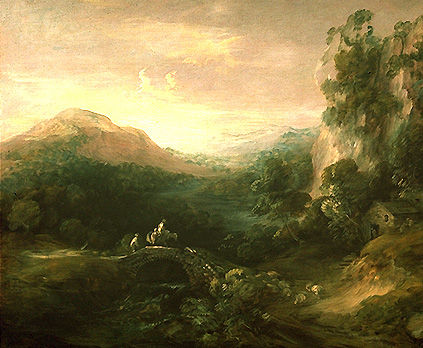 Τι αλλαζει και πωσ
Οι αντιλήψεις για την γλωσσική μεταβολή βασίζονται σε αντιλήψεις για την γλώσσα.
Α) 19ος αιώνας: Βιολογική θεώρηση > Γλώσσα είναι ένας ζωντανός οργανισμός > Μεταβολές υπακούουν σε φυσικούς νόμους (ως επί το πλείστον)
Β) 20ος αιώνας: Δομική θεώρηση > Γλώσσα ως σύστημα > Γλωσσική μεταβολή ανεξήγητη ή με βάση τις έμφυτες τάσεις του συστήματος (πβ. Sapir: “drift”)
Schleicher, 1863
“Languages are natural organisms which, beyond human will and in accord with deﬁnite laws, are born, grow, develop, age, and die; languages thus manifest that series of phenomena which we normally view as aspects of life. Glottics, or the science of language, is hence a natural science”
Baudouin de Courtenay
In fact, however, the study of modern languages, accessible to us in all their facts, is far and away more important. My statement may strike some people as eccentric, but the natural scientist will understand me immediately. The study of paleontology presupposes the study of zoology, botany, etc., and not the reverse. As the name itself indicates, linguistics is the scientiﬁc investigation of language, or human speech, in all its diversity. Like other phenomena, linguistic phenomena give a ﬁrst impression of chaos, disorder, confusion. But the human mind has an innate ability to shed light upon seeming chaos and to ﬁnd harmony, order, system, and causal relationships in it. Linguistics is the goal-directed activity of the human mind to ﬁnd order in the phenomena of language.
saussure
“No doubt, language itself emerges from speech in a certain sense; we need the speech of thousands of individuals in order to establish the agreement from which language will emerge. Language is not the initial phenomenon”
Συγχρονεσ αντιληψεισ
Λειτουργική / Κοινωνιογλωσσική «σχολή»: Γλώσσα σύνολο ποικιλιών / εκφωνημάτων > Μεταβολή αποτελεί (όχι απαραίτητη) συνέπεια της γλωσσικής ποικιλίας που έχει κοινωνική βάση
Γενετική σχολή: Η γλώσσα ως βιολογικό όργανο του εγκεφάλου > Μεταβολή αποτελεί συνέπεια της ατελούς κατάκτησης του γραμματικού συστήματος από κάθε καινούρια γενιά ομιλητών
Ποιοσ αλλαζει την γλωσσα;
Οι ομιλητές
Ποιοι ομιλητές;
Γενετική σχολή: Τα μικρά παιδιά κατά την διάρκεια της κατάκτησης
Λειτουργική σχολή: Παιδιά, νεαροί έφηβοι ή και μεγαλύτεροι
Οι αλλαγές δεν είναι συνειδητές (βλ. και αντιλήψεις για μεταβολή ή και πιθανές συνέπειες). Τότε πώς αποτελούν το αποτέλεσμα των πράξεων των ομιλητών;
The invisible hand in language (R. Keller)
Γλωσσικός προγραμματισμός
Δεδομενα γλωσσικησ μεταβολησ
Α) Ιστορικά γλωσσικά δεδομένα (κυρίως γραπτά και δευτερευόντως για τους 2 τελευταίους αιώνες προφορικά)
Β) Δεδομένα σε φαινομενικό χρόνο
Γ) Ερμηνεία συγχρονικής ποικιλίας (ενδο- ή δια-γλωσσικά)
Δ) Συγκριτική μέθοδος

“Linguistic history is basically the darkest of the dark arts, the only means to conjure up the ghosts of vanished centuries. With linguistic history we reach furthest back into the mystery: humankind.” (Cola Minis, 1952) 

Labov: “Historical linguistics can then be thought of as the art of making the best use of bad data”.